Значение суффиксов
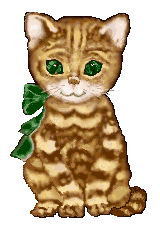 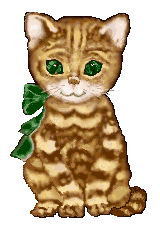 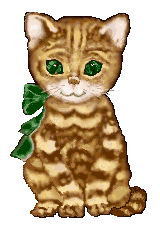 кот
котик
котище
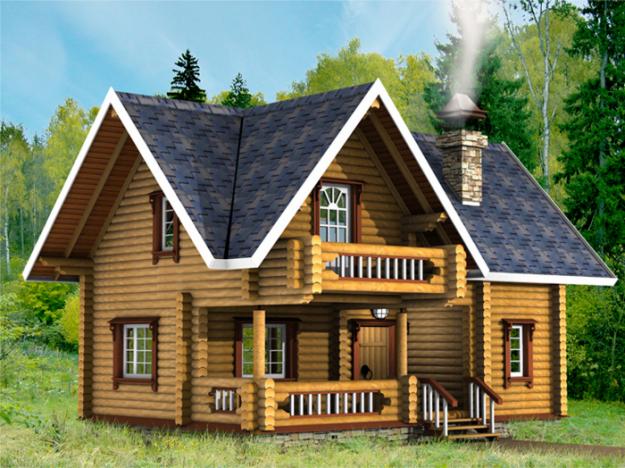 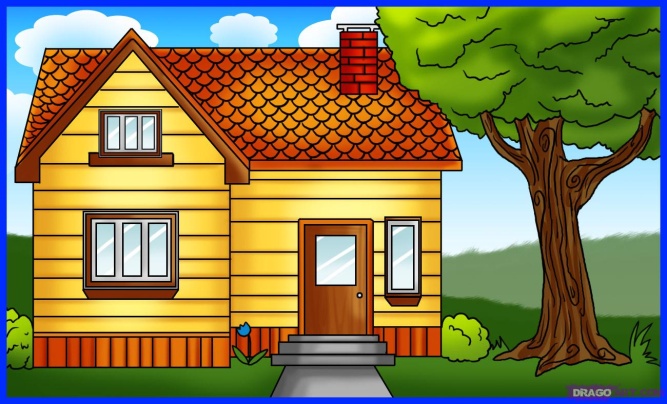 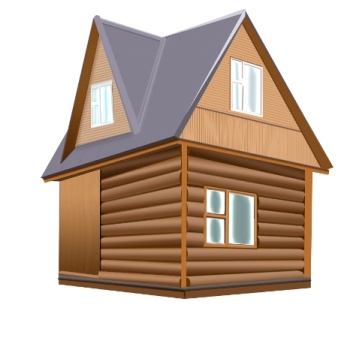 домик
дом
домище
1)
Суффикс – это маленькое слово.
Суффикс – это часть слова.
Суффикс служит для образования новых слов.
2)
Суффикс служит для связи слов в предложении.
Суффикс стоит перед корнем.
3)
Суффикс стоит после корня.
4)
Суффикс имеет значение.
Суффикс не имеет значение.
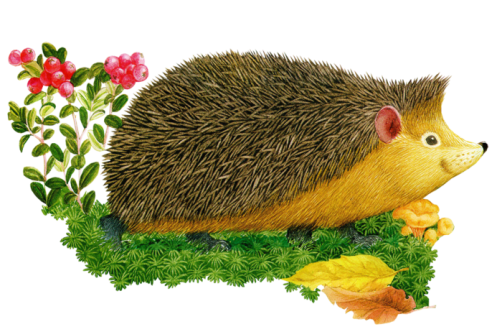 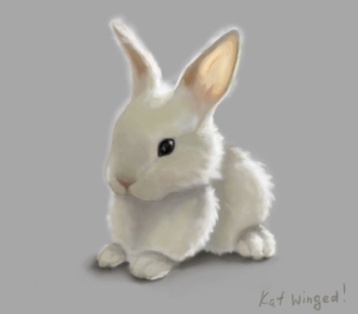 Заяц и ёж.
      Беленький, гладенький зайчик сказал ежу:
 «Какое у тебя, братец, некрасивое, колючее платье!»
 - «Правда, - отвечал ёж, - но мои колючки спасают 
меня от зубов собаки и волка. Служит ли тебе так твоя
 хорошенькая шкурка?»
      Зайчик вместо ответа только вздохнул.
                                                                  (К.Ушинский)
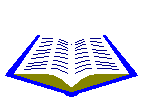 Басня.
Небольшое аллегорическое произведение, 
чаще стихотворное, с нравоучительным содержанием.
Герои басен – аллегории жадности, глупости, 
тупости, хвастовства, зазнайства и других
отрицательных человеческих качеств.
Басня часто заканчивается моралью – выводом 
автора, в котором разъясняется основная 
поучительная или нравоучительная мысль басни.
Части слова
корень
окончание
суффикс
для изменения формы слова
общая часть родственных слов
для образования новых слов
Алгоритм  нахождения суффикса в слове.
Ветерок -?
Найти в слове окончание (изменить слово)
    Ветерок , ветерки,  ветерка.В слове ветерок нулевое окончание.
2) Найти в слове корень (подобрать родственные слова)Ветерок, ветер, ветреный, ветрище.В слове ветерок корень ветер.
3) Найти суффикс  (часть слова, которая находится между 
     корнем и окончанием).В слове ветерок суффикс  –ок- стоит между корнем ветер и нулевым окончанием.
Найдите суффикс в словах:

голосок, столик, стебелёк, стульчик, 
тигрёнок.
Физкультминутка 
для глаз
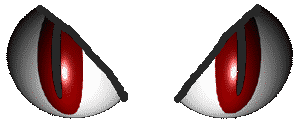 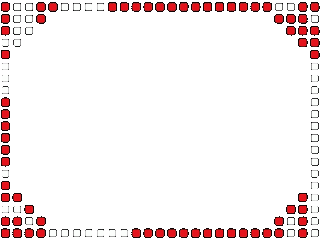 Берегите зрение
Серёжа написал: «Лидачка» и обозначил суффикс –чк-, так как слово образовано от слова Лида; 
«Алёшинька», потому что 
сочетания жи-ши надо писать
 через и.
 Учитель назвал такие ответы
 ошибочными.
 Почему?
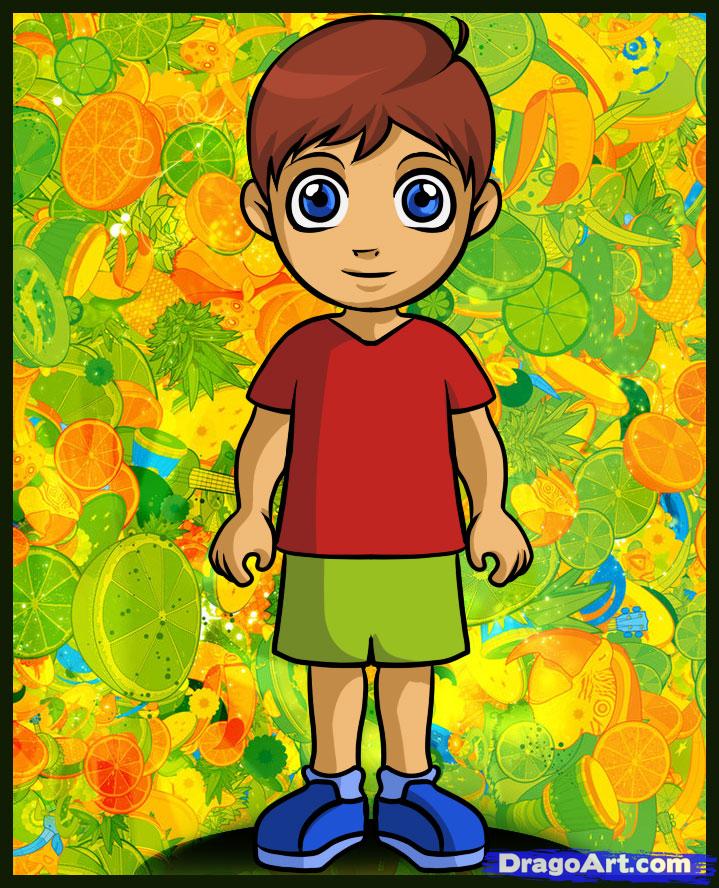 -ич-
Ильич
-евн-Сергеевна
Образуют отчества
-еничн-
Ильинична
-евич-
Сергеевич
-ович-
Петрович
-овн-Петровна
Образуйте отчества от следующих имён и выделите суффиксы:

Андрей –
Роман – Кузьма –
Андреевич, Андреевна.
Романович, Романовна.
Кузьмич, Кузьминична.
Понимаю, что такое суффикс.

Умею находить суффикс в слове.

Знаю три значения, которые может иметь суффикс.

Умею образовывать новые слова с помощью суффиксов.
Молодцы!
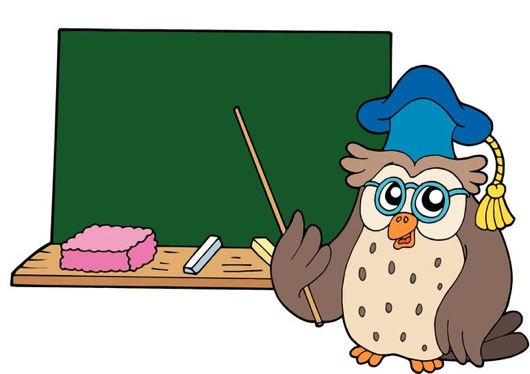